Тема урока
Радианная мера угла
Обучающие: дать понятие о радианном измерении углов, 
изучить связь между градусной и радианной мерами измерения углов,
  Развивающие: 
получение учащимися представлений о появлении тригонометрии как науки, о её практическом применении
Воспитывающие: интерес к предмету, 
Аккуратности , взаимопомощи .
Цели урока:
Эпиграф к уроку :
Незнающие пусть научатся , знающие – вспомнят еще раз…
                         Античный афоризм.
В древности люди следили за светилами и по этим наблюдениям вели календарь, рассчитывали сроки сева, время разлива рек; корабли на море, караваны на суше ориентировались в пути по звездам.
 Все это привело к потребности научиться вычислять стороны в треугольнике, две вершины которого находятся на земле, а третья представляется точкой на звездном небе. 
Исходя из этой потребности и возникла наука – тригонометрия – наука, изучающая связи между сторонами в треугольнике.
Углом какой четверти является угол?
2250 ; -500 ; -3150
Какой знак имеют? 
Sin 360 ;  cos 1080  ; tg 910;  ctg 2090
Sin 920 •cos 2100
Sin 1690 /cos 2670
p
=
3
,1459…
МР = R
180 0
360 0
=
1рад
=
p
p
2
МР      57017’ =1рад.
запиши
1рад.    57 017’
МОР      57017’ = 1рад.
Радианная мера углов и дуг.
В математике и физике часто пользуются радианной мерой.
Построим угол МОР, такой что дуга МР, на которую он опирается, равна радиусу R окружности.
М
R
R
1 радиан
Р
R
О
Запишите:
Определение
Углом в один радиан называют центральный угол, которому соответствует длина дуги, равная длине радиуса окружности.
900
600
450
300
p
00
1800
p
2
3
p
4
p
6
0
2700
p
2
p
3
2
Рис.2
Рис.1
p
Выучи!
p
p
p
p
p
3
p
p
2
6
4
3
2
2
Рассмотри рисунки 1 и 2 единичной окружности.
в градусной мере
в радианной мере
II четверть
I четверть
I четверть
II четверть
О
О
3600
IV четверть
III четверть
IV четверть
III четверть
Теперь можно составить таблицу измерения углов в градусной и радианной мерах.
Переход от радианной меры углов к градусной и от градусной к радианной
Переход от радианной меры углов к градусной

Выразим в градусах 4,5 рад.

Так как                              , 

то
Переход от градусной меры углов к радианной

Найдём радианную меру угла72 °
Так как                                ,то

      


При записи радианной меры угла, обозначение «рад» часто опускают. 
Например:
Заполните таблицу:
Проверка таблицы:
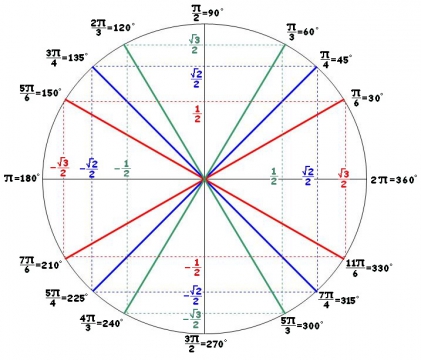 L=2∏R       D=2R      L/D=∏
Перевести из радианной меры в градусную:
1 вариант                   2 вариант
∏∕5                               ∏∕18
5∏∕18                            7∏∕10
11∏∕2                             13∏∕4 
Перевести из градусной меры в радианную :
75 0                                  150 ; 90
100 ;1440                           7200
Самостоятельная работа
1 вариант :             2 вариант
360                            100                        
500                             1260
9900                            5850

5∏∕12                       ∏∕12  
∏∕18                         ∏∕20
4∏∕5                          2∏
Проверьте свои знания :
Домашнее задание :
Страница 265    № 1 (4-8)
№ 2 (5-9)